Building Better Childhoods
Grief Matters, Responding to Loss and Bereavement

Mike O’Connor
mike.o’connor@notredamecentre.org.uk
Grief Matters
Grief has no friends
Grief is normal
Grief education is important
Children’s grief is often misunderstood
Preparation is key
There is no “grieve by’” date
Contemporary Childhood
1 in 10 children in the UK under age of sixteen has a mental health disorder

Young people in the UK are involved in more violence, binge drinking and drug taking than European teenagers

1 in 5 girls (age 15-17) self harm
A third of all boys and a quarter of all girls bully other children at some stage in their school career
40,000 children are prescribed anti-depressants in the UK

Nearly 50% of teenagers report that they are unable to talk to their parents about their problems


Centre for Child mental Health(2007)
Change Cycle
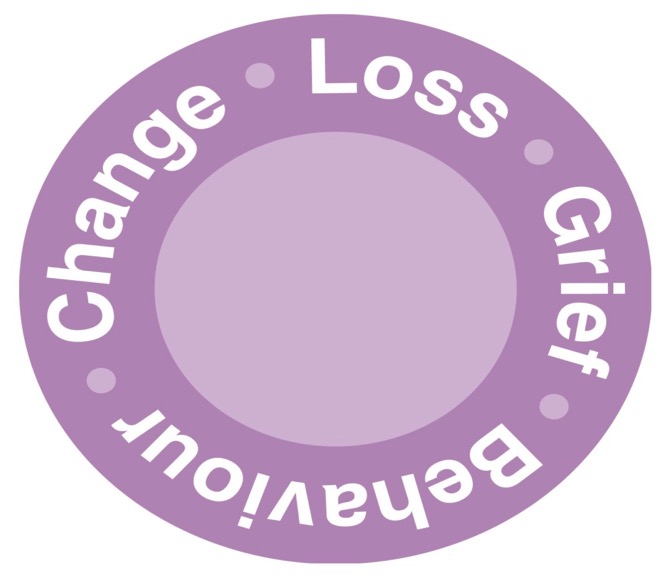 Different Types of Loss
Developmental

Anticipated

Unexpected
Some Major Life Events for Children
Death of a family member
Parental separation and divorce
Becoming ‘Looked After’
Living with parents with problems of addiction
Definition of Grief
‘The feelings we have when we lose 
someone or something precious’
Child – Parent Discrepancies in Reporting
children often under-report their level of distress to parents
Key issue for schools
Children under-report to their teachers
Grief Reactions
Physical
Behavioural
Emotional
Cognitive
Adults Views on Grief
‘Give sorrow words; the grief that does not speak whispers the o’er-fraught heart and bids it break’ (Shakespeare)

	‘He that conceals his grief finds no remedy for it’ (Turkish proverb)

	‘one often calms one’s grief by recounting it’
							(George Eliot)
Adults Views on Grief
‘least reward for hardest work’
						Les Murray, Poet
A Child’s view (age 10)
‘I’m angry (at God)... I knew grandad was going to die.... but not as soon as that... it’s like I had no say’
Children, Young People and Bereavement
92% of children under 16 report experiencing ‘significant bereavement’

70 % of schools will be dealing with a recently bereaved child

Jane Ribben-McCarthy, NCB, Highlight No.232 (2007)
Bereavement – a mainstream issue?
In UK almost 78% of 11-16 year olds have report the death of at least one of first or second degree relatives (includes grandparents or close friends)

Prevalence range for the death of a parent are around 5-7%

Slightly lower figures for the death of a sibling

		Jane Ribben-McCarthy, NCB, Highlight No.232 (2007)
Survey in 3 Primary Schools in Clackmannanshire (2003)
Does experiencing a bereavement constitute a risk factor?
Not necessarily but experiencing a parental bereavement increases risk

May be particularly harmful for children who are already vulnerable or who have experienced multiple problems
Children and Young PeopleWhat do they think?
Difficulty coping with and understanding overwhelming feelings

Long time periods over which they are affected

Adverse impact on social relationships

Lack of opportunities to talk

Lack of power and sense of exclusion from decision-making
Key Messages
Preparation is essential  - and possible

Timely intervention and support should be offered when children need it

All those working with and for children should be aware of the impact of loss and bereavement on children

Children and young people should be able to access support in their own communities

There can be positive and negative outcomes for bereaved children

Cultural differences should be respected
Seasons for Growth- a loss and grief education program
is based on peer support
uses quality educational methods to process loss and grief 
is a withdrawal program from normal classes
has five levels – three in Primary and two in Secondary
has an Adult Program available in 3 Components 
promotes connectedness
WHO Framework for Comprehensive Mental  Health promotion in Schools
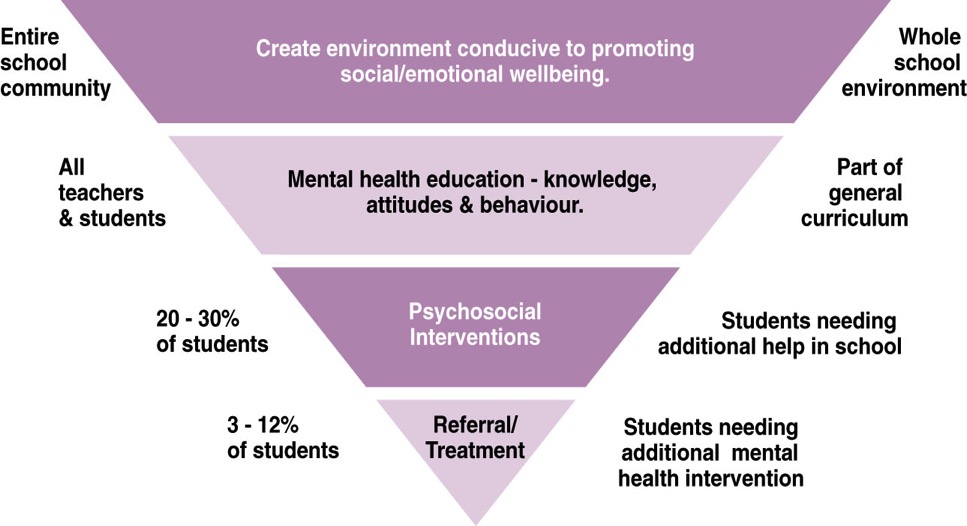 Contact details
www.notredamecentre.org.uk

sfg@notredamecentre.org.uk